Rapid Application Development for Dynamic Cloud ApplicationsApacheCon NA 2011
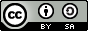 [Speaker Notes: bramk]
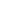 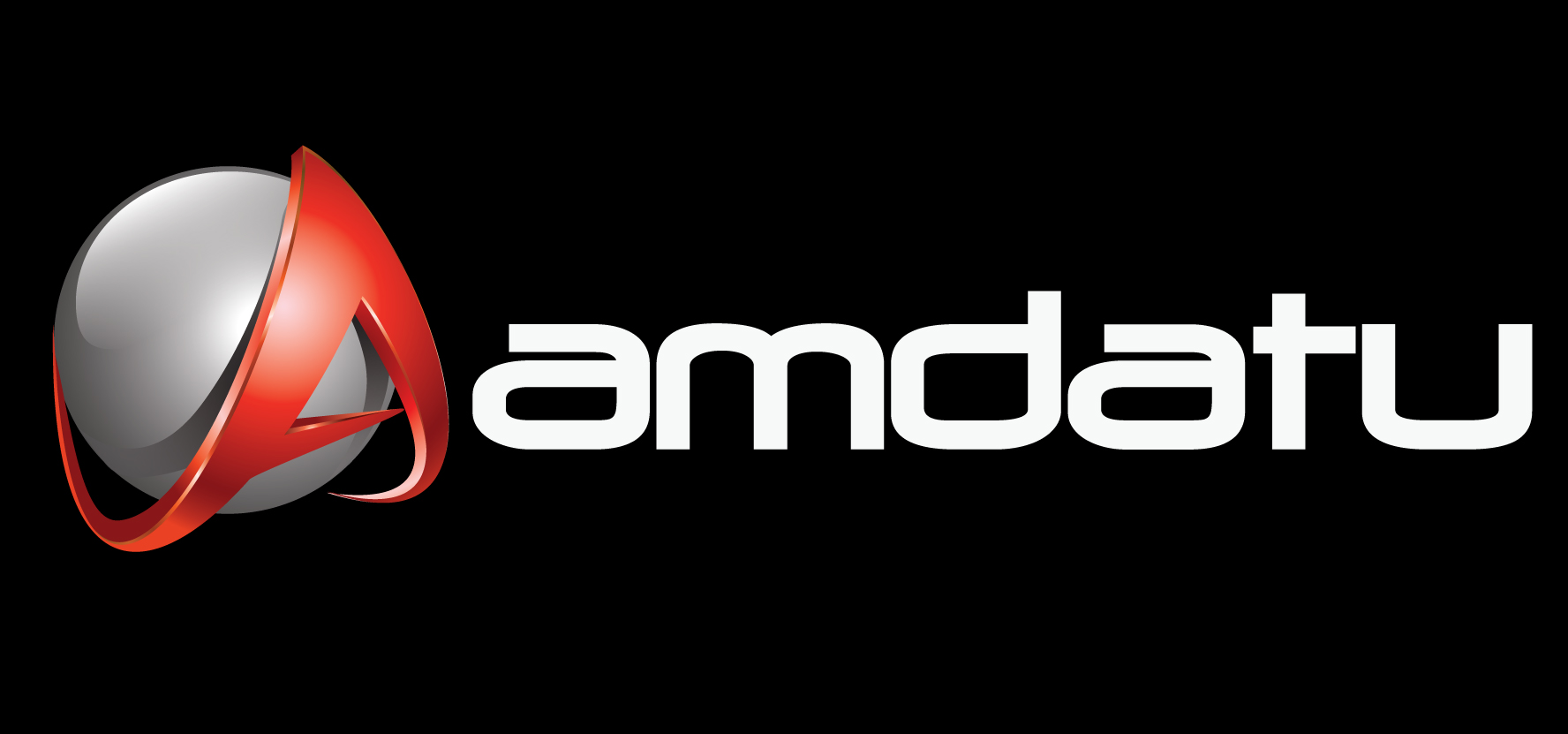 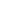 Agenda
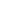 Who we are
Amdatu
Platform
Projects
Demo
Q&A
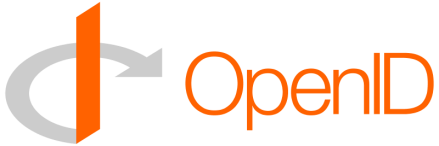 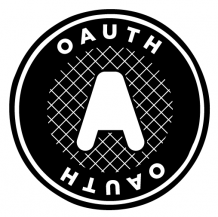 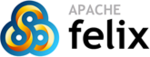 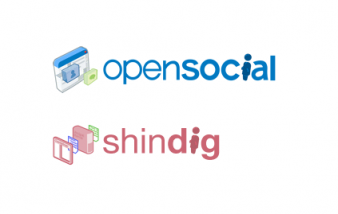 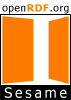 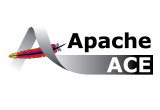 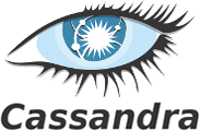 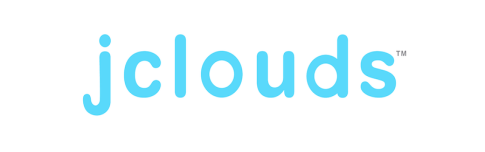 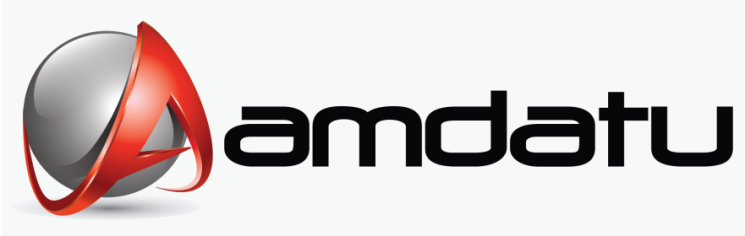 [Speaker Notes: bramk]
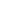 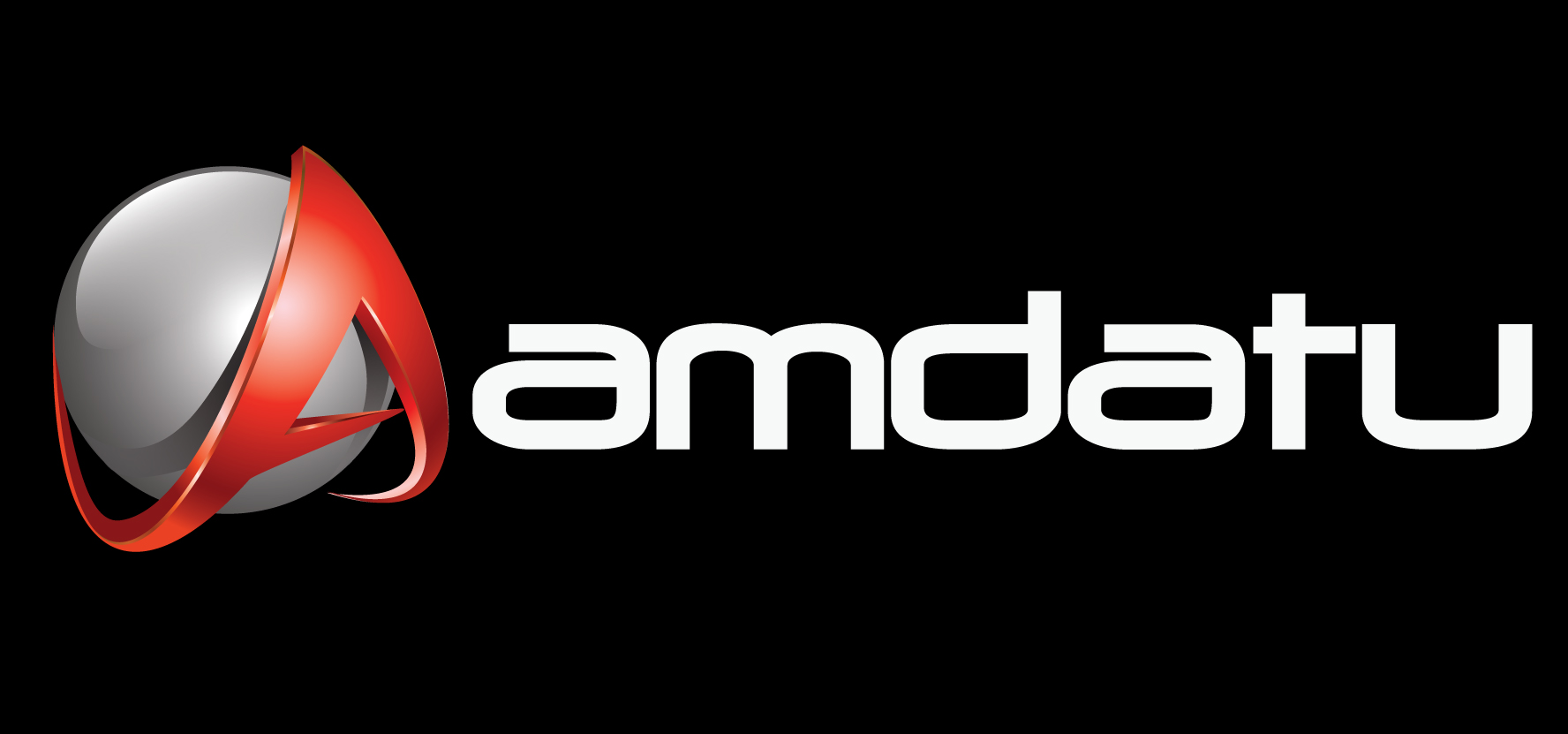 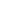 Speakers
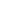 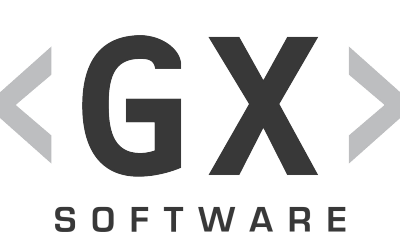 Bram de Kruijff
GX Software
Lead Architect R&D
Java / OSGi / Web
Amdatu Platform PMC

Marcel Offermans
Fellow at Luminis Technologies
Java /OSGi / Embedded
Member at Apache
PMC: Felix, Incubator, PPMC: ACE, Celix
Amdatu Platform PMC
http://www.gxsoftware.com
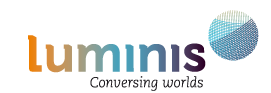 http://www.luminis-technologies.com
[Speaker Notes: bramk]
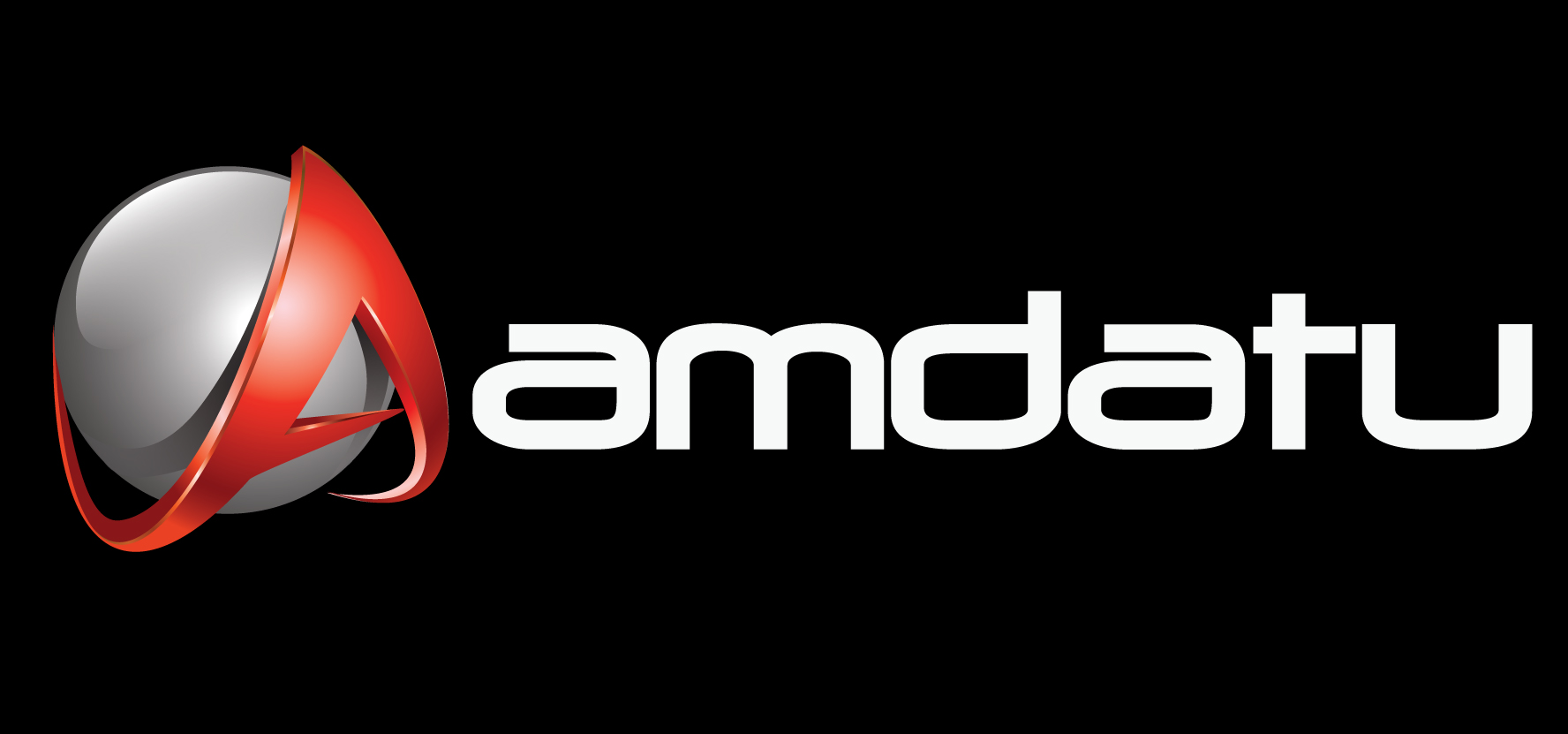 Positioning
Amdatu is an open source application platform for open service oriented and cloud aware application composition
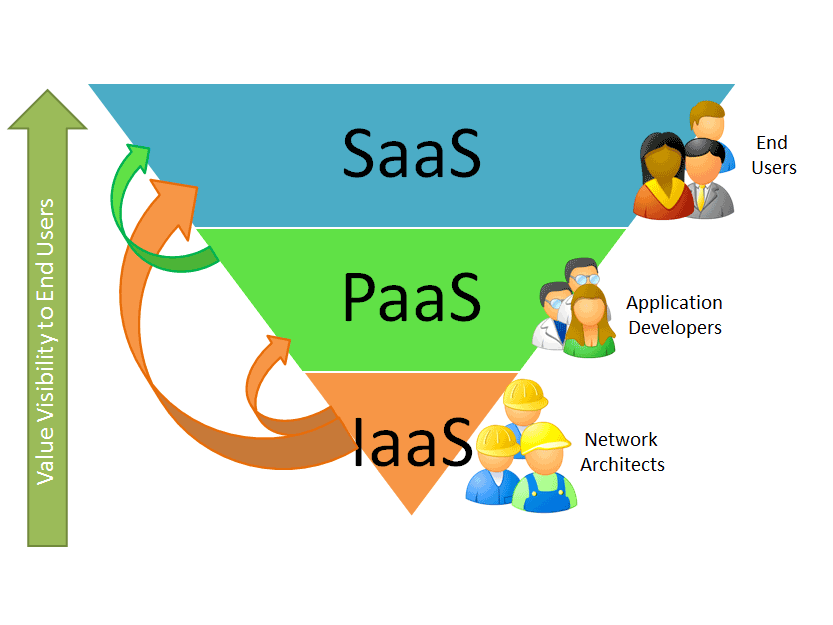 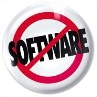 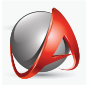 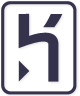 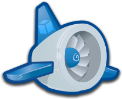 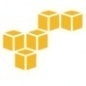 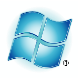 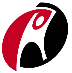 source: http://www.saasblogs.com
Infrastructure – functions– components – composites - applications
[Speaker Notes: marrs]
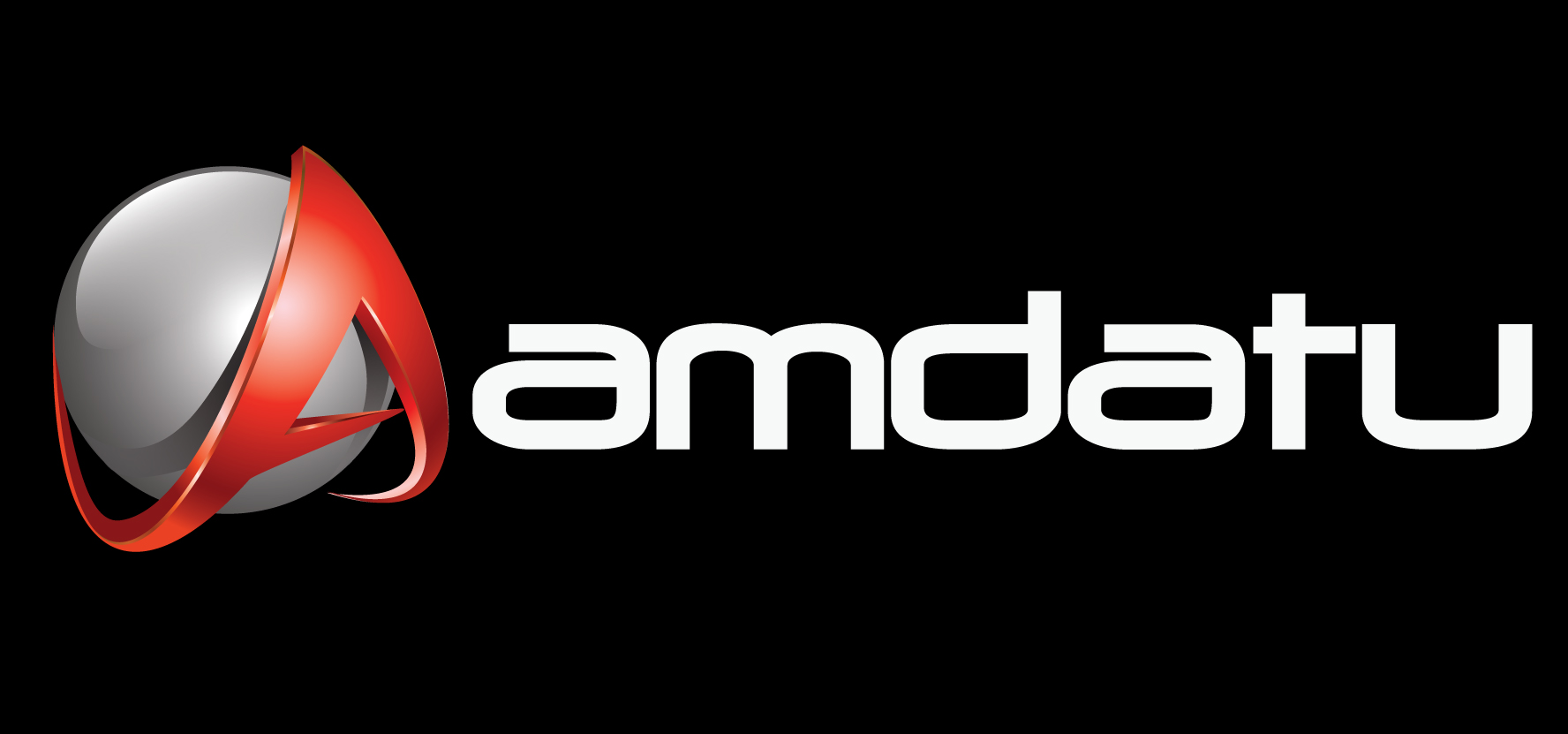 Concept
Scalable multi-tenant web services and turnkey end-use applications
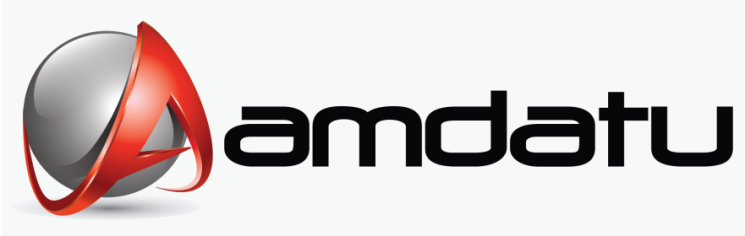 Application model and custom software
Reusable software and cloud components
Proprietary cloud environments and services
[Speaker Notes: marrs]
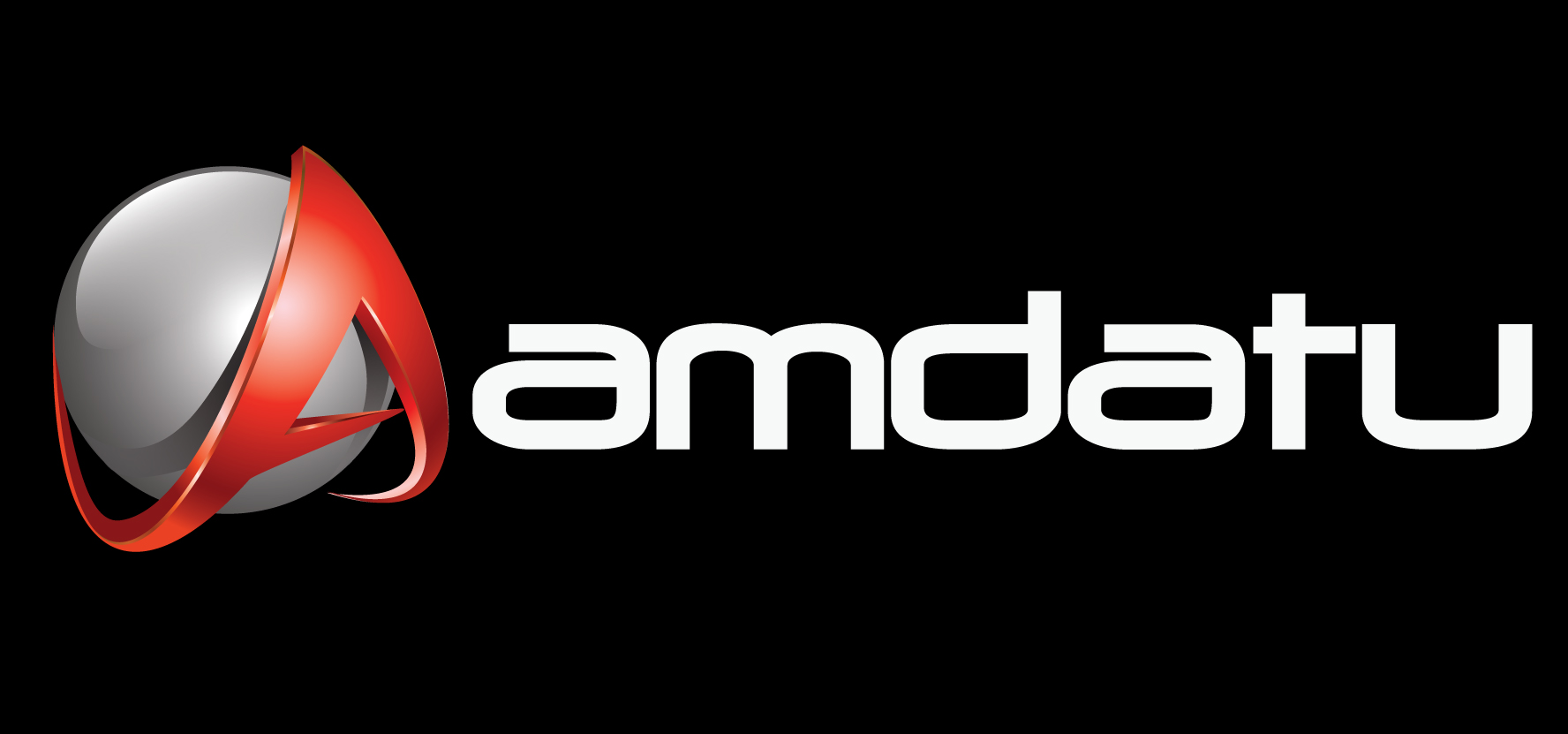 Layering
Applications are assembled from reusable software components and frameworks on top of the OSGi™  based core platform
Application
Frameworks
Applications
Foundation
components
Core platform
[Speaker Notes: bramk]
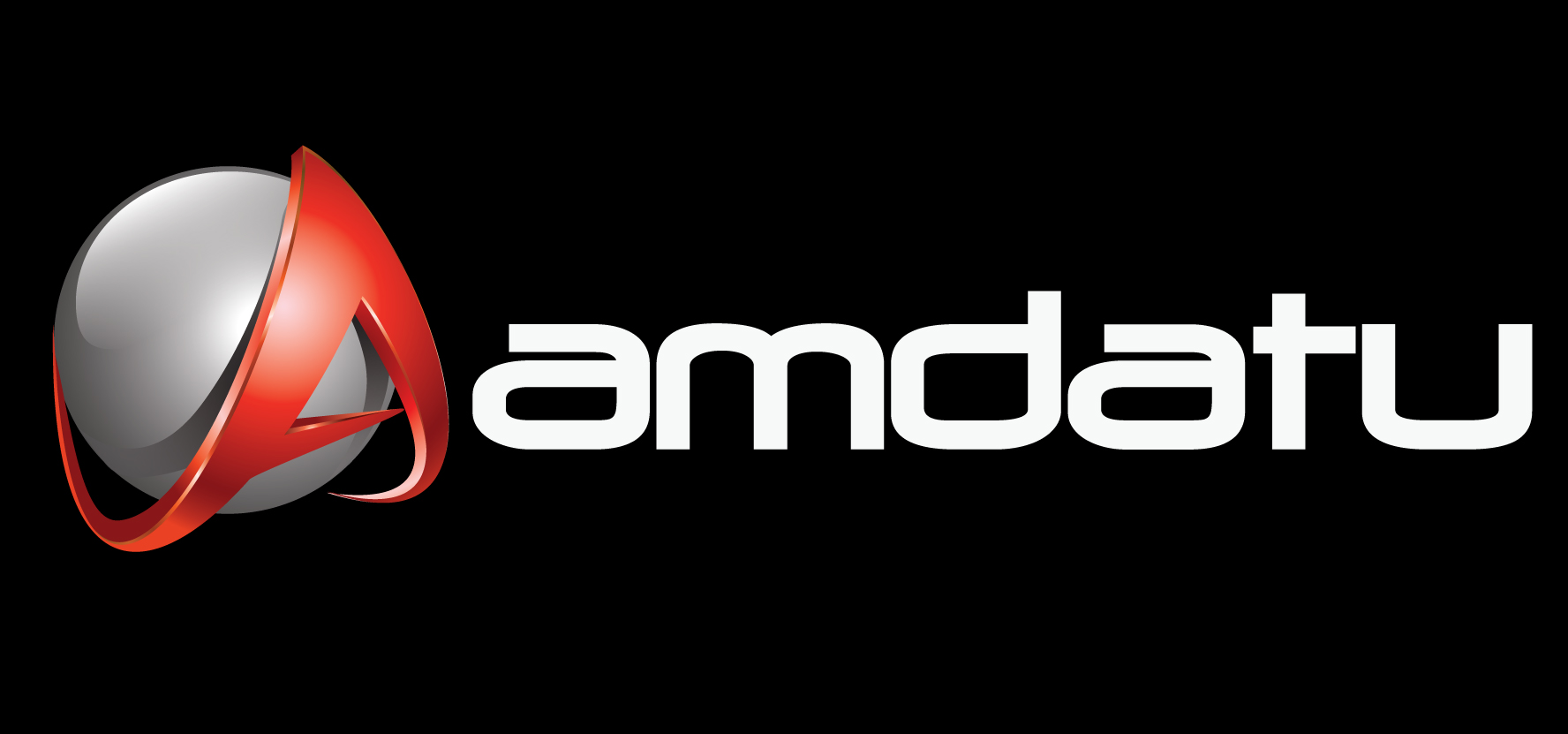 Platform
Amdatu Platform

Java™ based / Leverages OSGi™
     development model

Dynamic application provisioning and management

Service Fabric, clustering and IaaS management 

Cloud aware Web/REST WOA application model

SDK / tooling
App
Fws
Applications
Foundation
services
Core
[Speaker Notes: bramk]
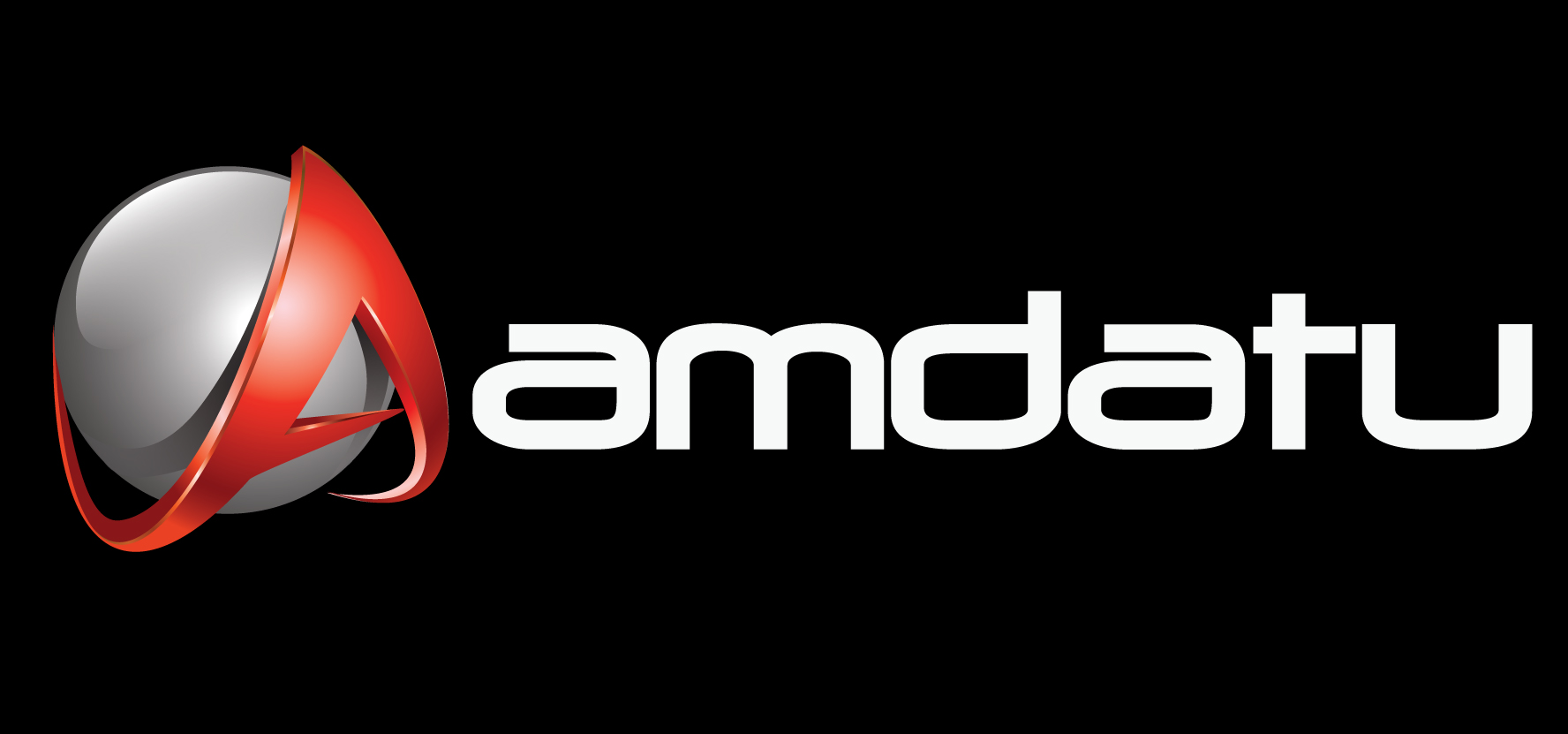 Lifecycle
Development
Amdatu provides a fully integrated continuous software lifecycle based on dynamic provisioning

Declarative configuration
Metatype / custom
Runtime provisioning
Apache ACE
OSGi™ DeploymentAdmin
Standard tools
Maven / Ant
BNDTools / OBR
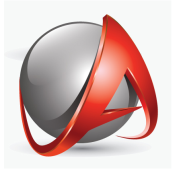 [Speaker Notes: bramk]
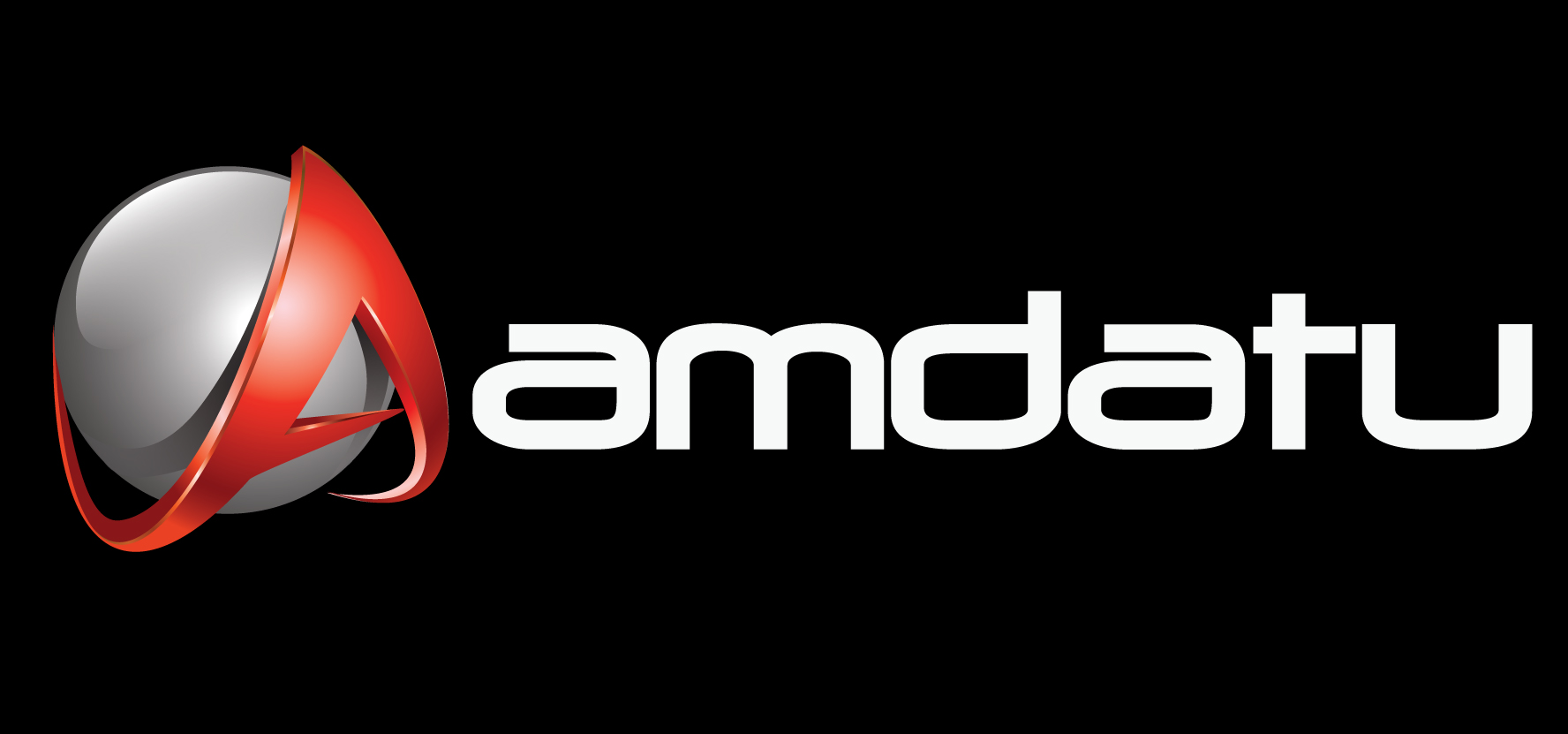 Deployment
A deployment is a dynamic topology of cloud compute resources running Management Agents (AMA) managed by a Management Server (AMS)
Management / Provisioning
AMS
(management servers)
AMA
(management agents)
AMA
(management agents)
Logging / Reporting
Infrastructure
Mngmnt
Node
lifecycle
Node
lifecycle
Cloud Infrastructure
(compute nodes)
[Speaker Notes: marrs]
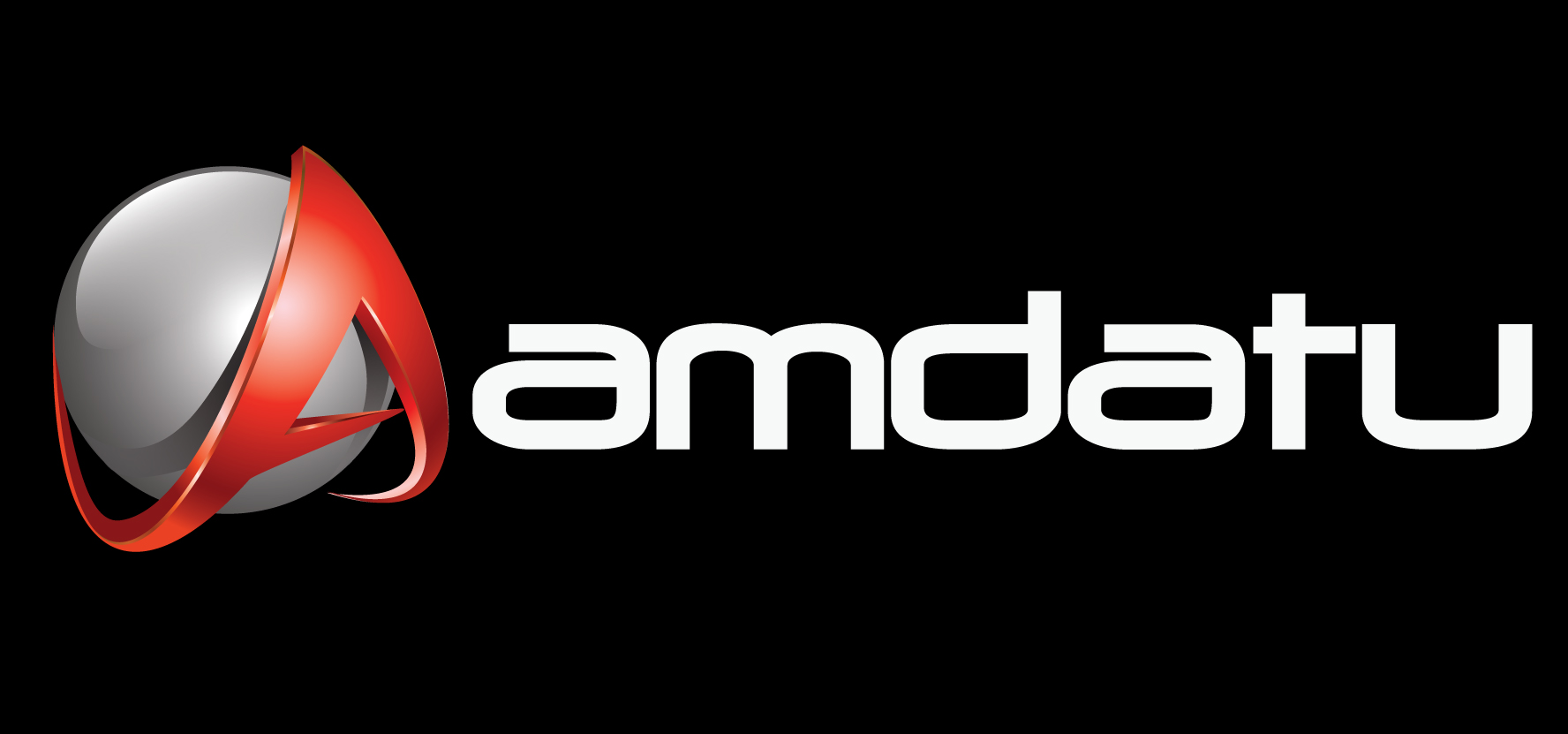 Multi-tenancy
The Amdatu service based multi-tenant application model allows any application to transparently operate multi-tenant

Fully transparent
No code pollution
Third party code
Configuration based
Add/remove tenants at runtime
Service configuration per tenant
Web framework support
Default hostname based resolver
Pluggable
GET / HTTP/1.1
Host: john.com
Tenant: john
Tenant: frank
Webfront
Service
Webfront
Service
Recommender
Service
Recommender
Service
Storage
Service
Storage
Service
[Speaker Notes: marrs]
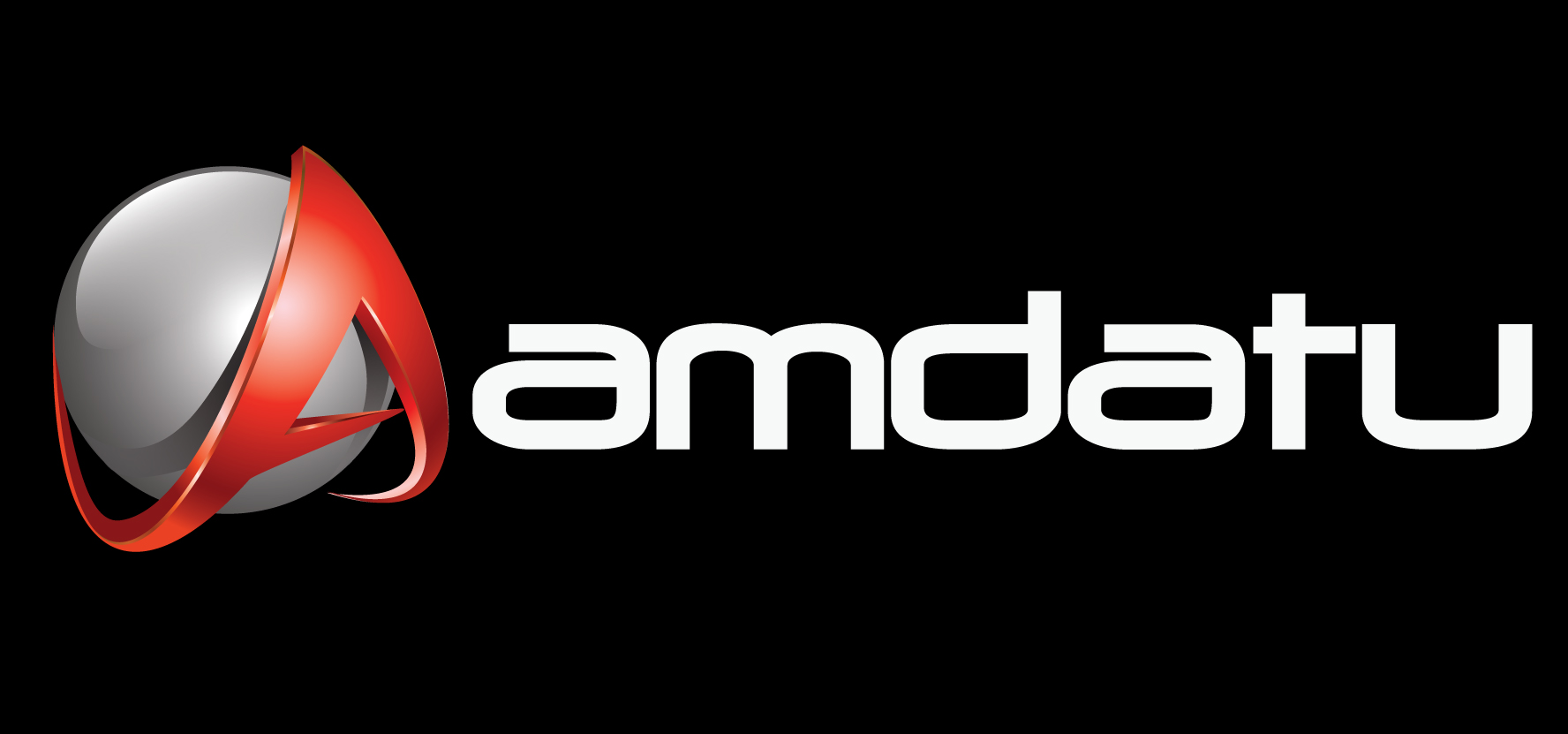 Service Fabric
The Amdatu service fabric provides a highly scalable communication layer supporting component level scale-out

Management
Dynamic configuration
Logical clusters
Pub/Sub messaging
OSGi Remote service
Transparent service invocation
Storage
API
Storage
API/IMPL
Service
API
Service
API
Service Fabric
[Speaker Notes: bramk]
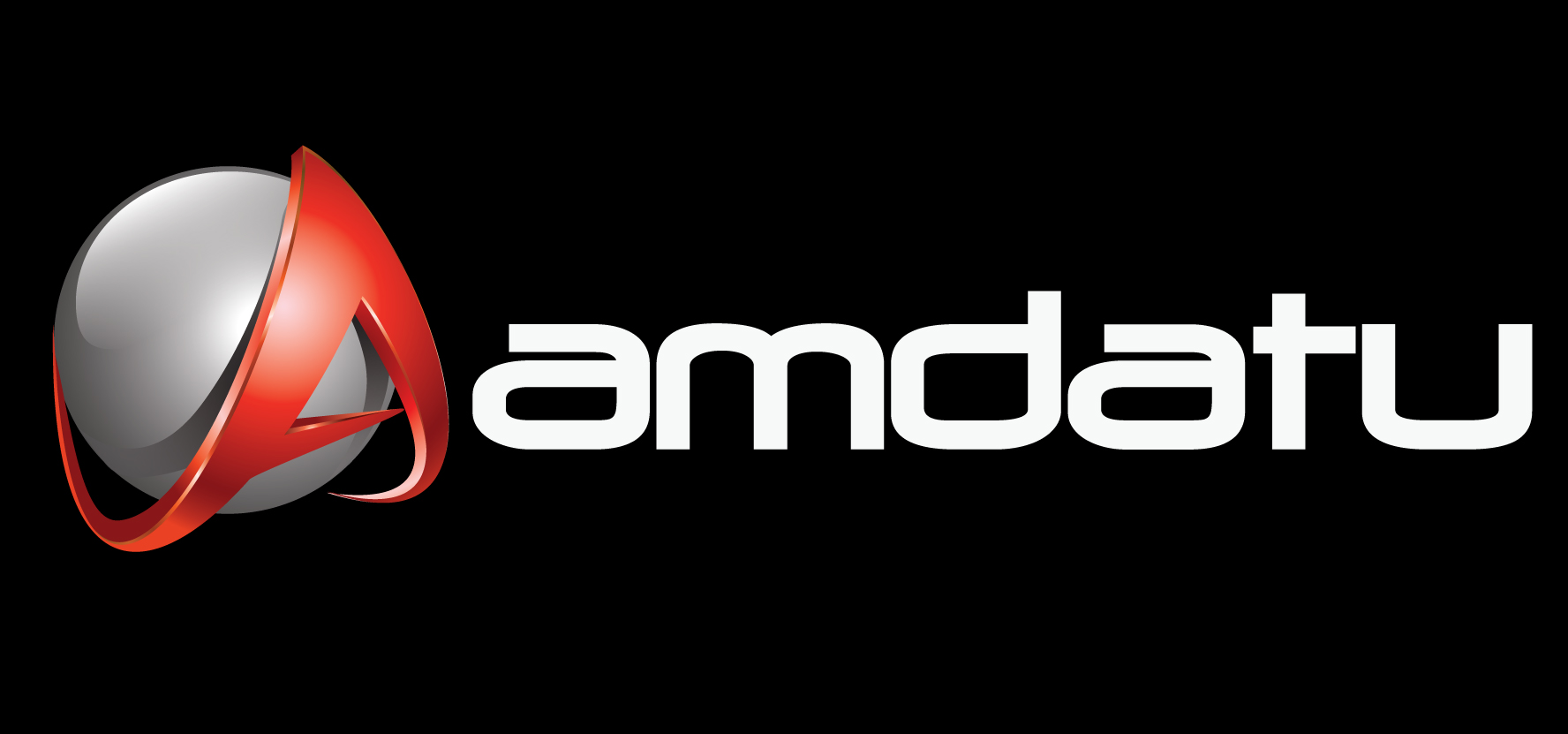 Web Framework
RESTful service design and application decomposition are the basis for a WOA style application scale-out architecture

Layered systems  
Dynamically scalable
Configuration
Managed endpoints
Support for
Servlets/Filters
JAX-RS
Static resources
JSP
GET / HTTP/1.1
Host: john.com
HTTP/REST
Webfront
Recommender
HTTP/REST
HTTP/REST
Products
Storage
HTTP/REST
[Speaker Notes: bramk]
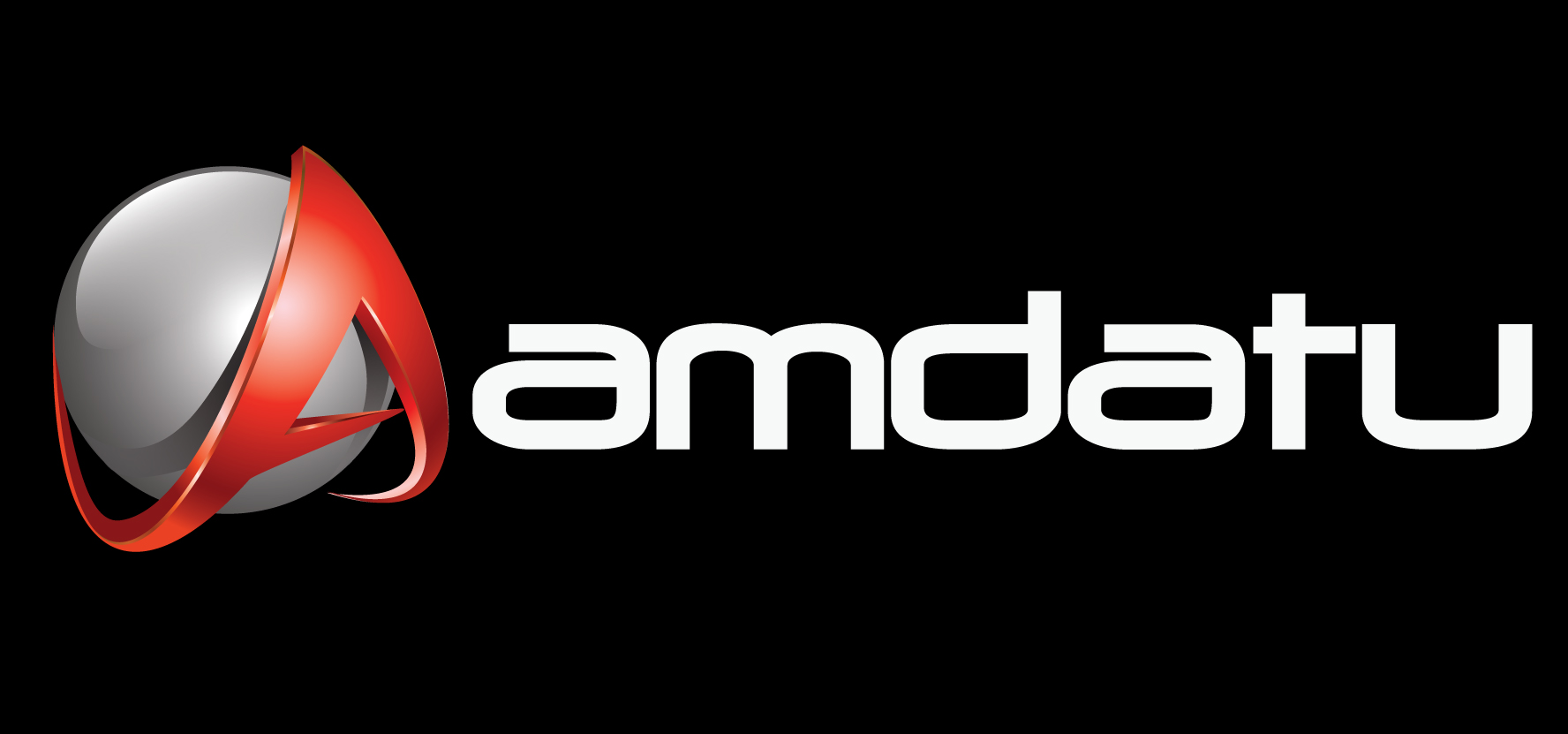 Projects
Amdatu Projects

Application frameworks, reusable 
      components and foundation 
	services

Multi-tenant RESTful webservices and subsystems and applications
App
Fws
Applications
Foundation
services
Core
[Speaker Notes: marrs]
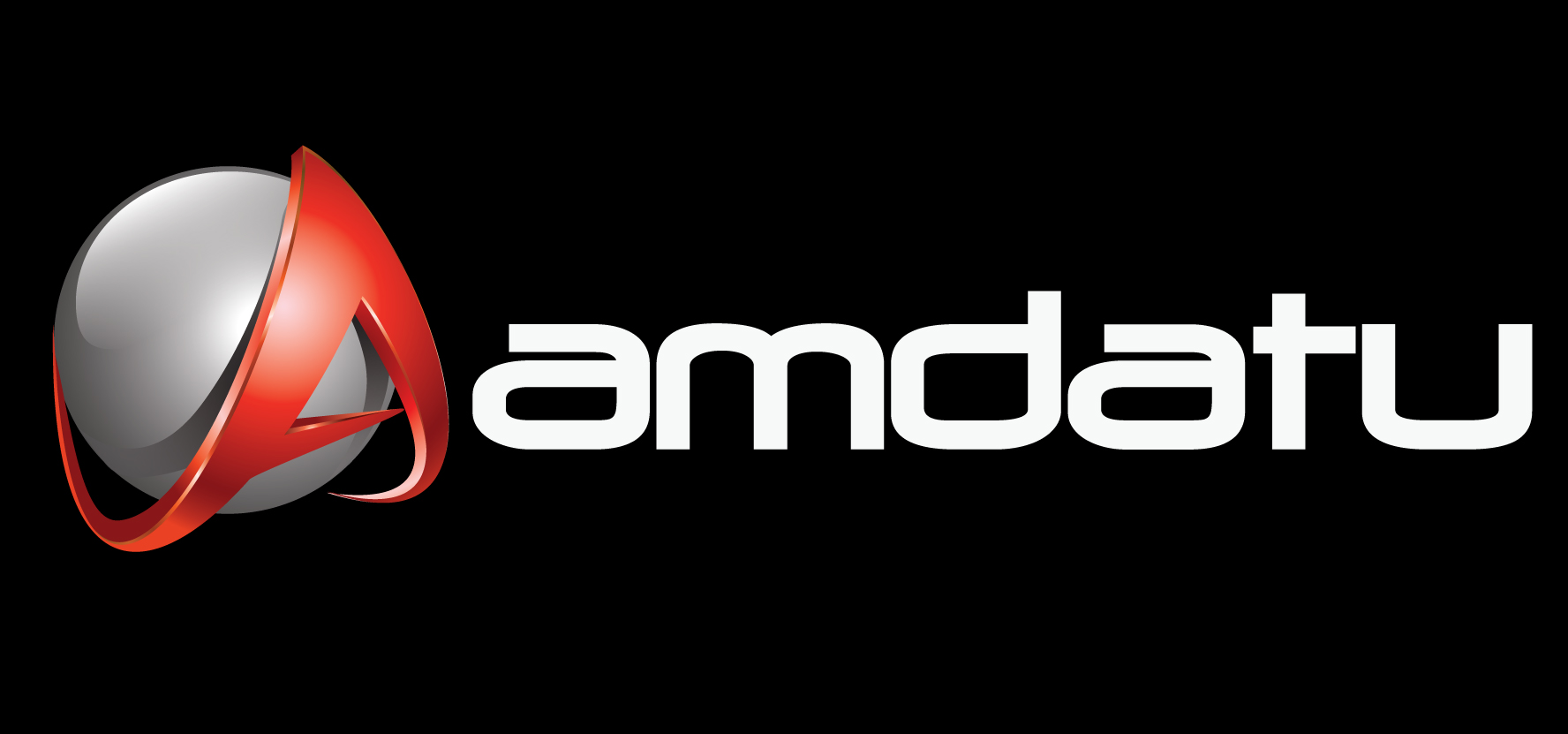 Amdatu Mngmnt
Amdatu Management server

IaaS management

Configuration management

Tenant Management

Powered by Apache ACE
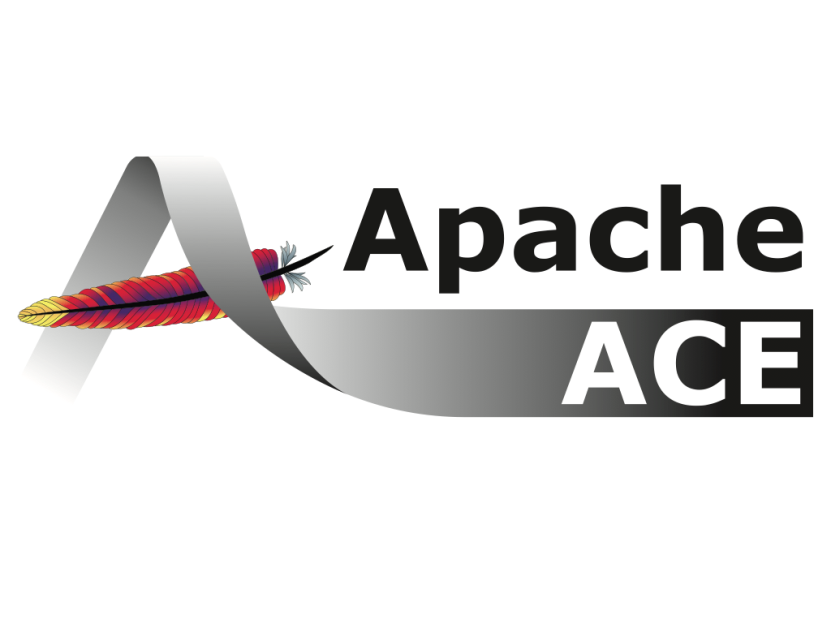 [Speaker Notes: marrs]
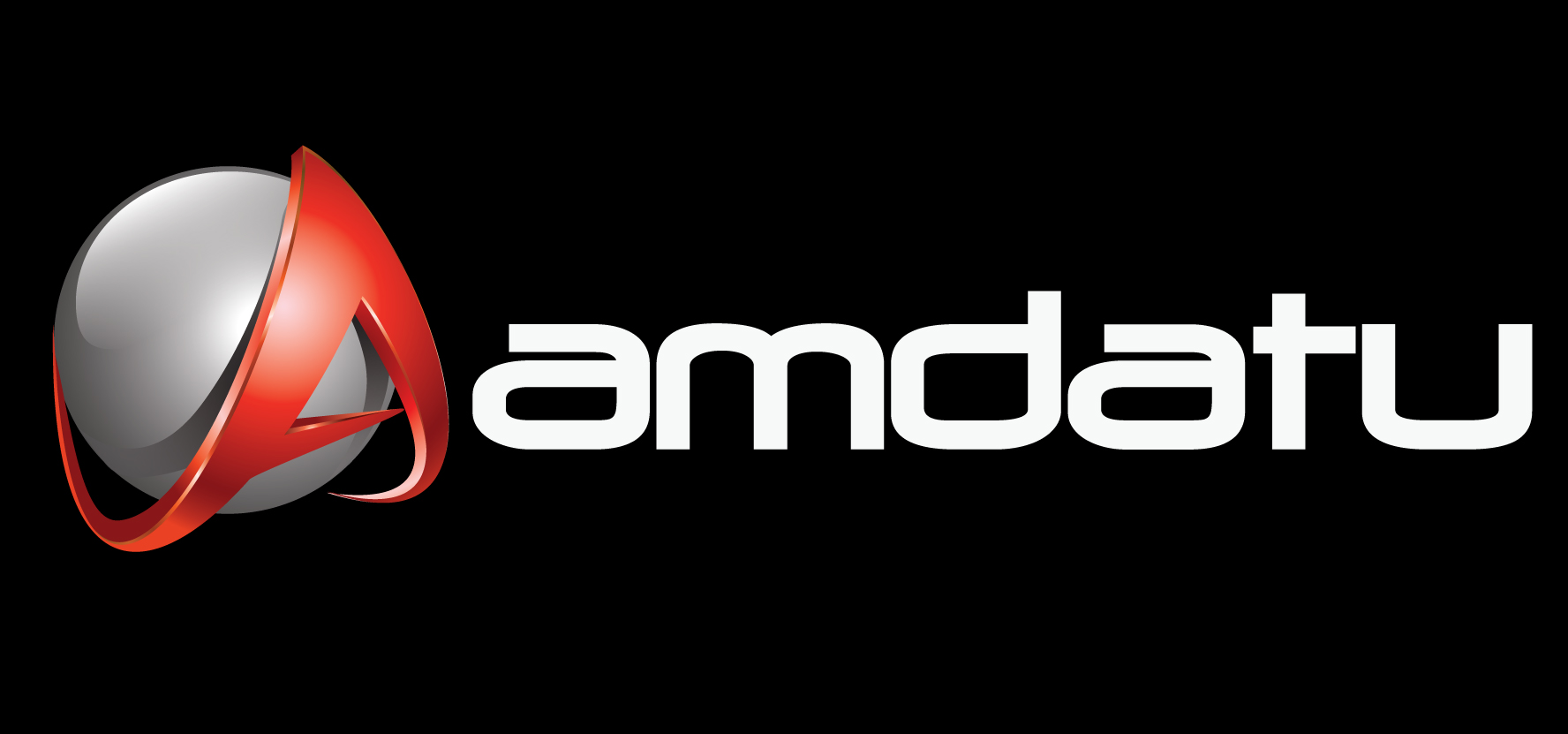 Amdatu Identity
Collection of authentication and authorization services

OAuth 1.0 server and client

Working on OpenID client and server

Authentication and authorization services, based on OSGi UserAdmin

Gadget UI (login and user management)
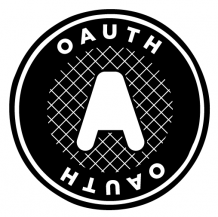 [Speaker Notes: marrs]
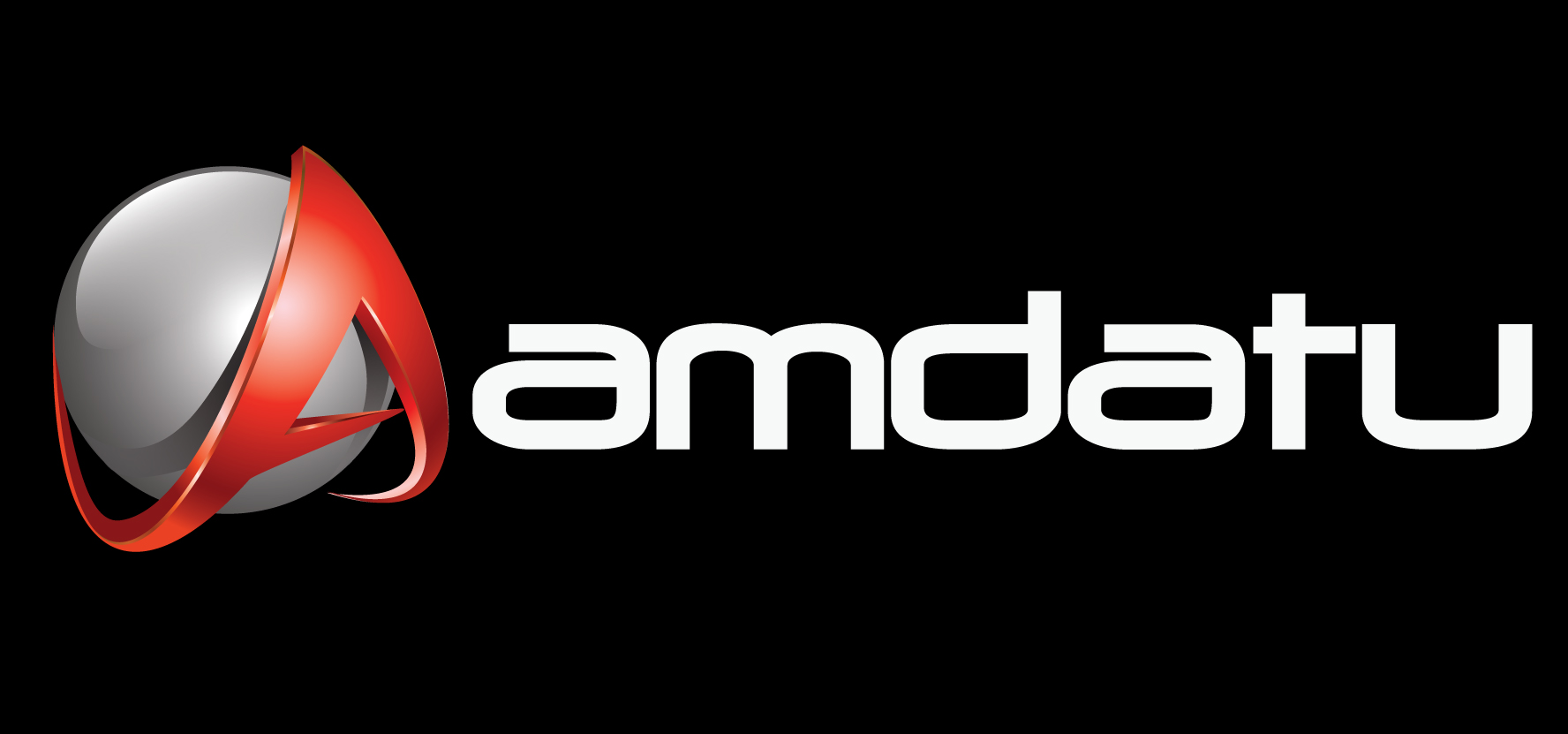 Amdatu BigData
Apache Cassandra based NoSQL storage 

Multi-tenant (one keyspace per tenant)

Dynamic Keyspace and ColumnFamily registration through service (whiteboard)

Thrift / Hector based Persistence Managers

Storage implementations (i.e. OAuth consumers, Gadget registry, UserAdmin)
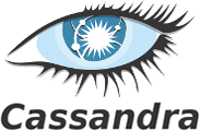 [Speaker Notes: bramk]
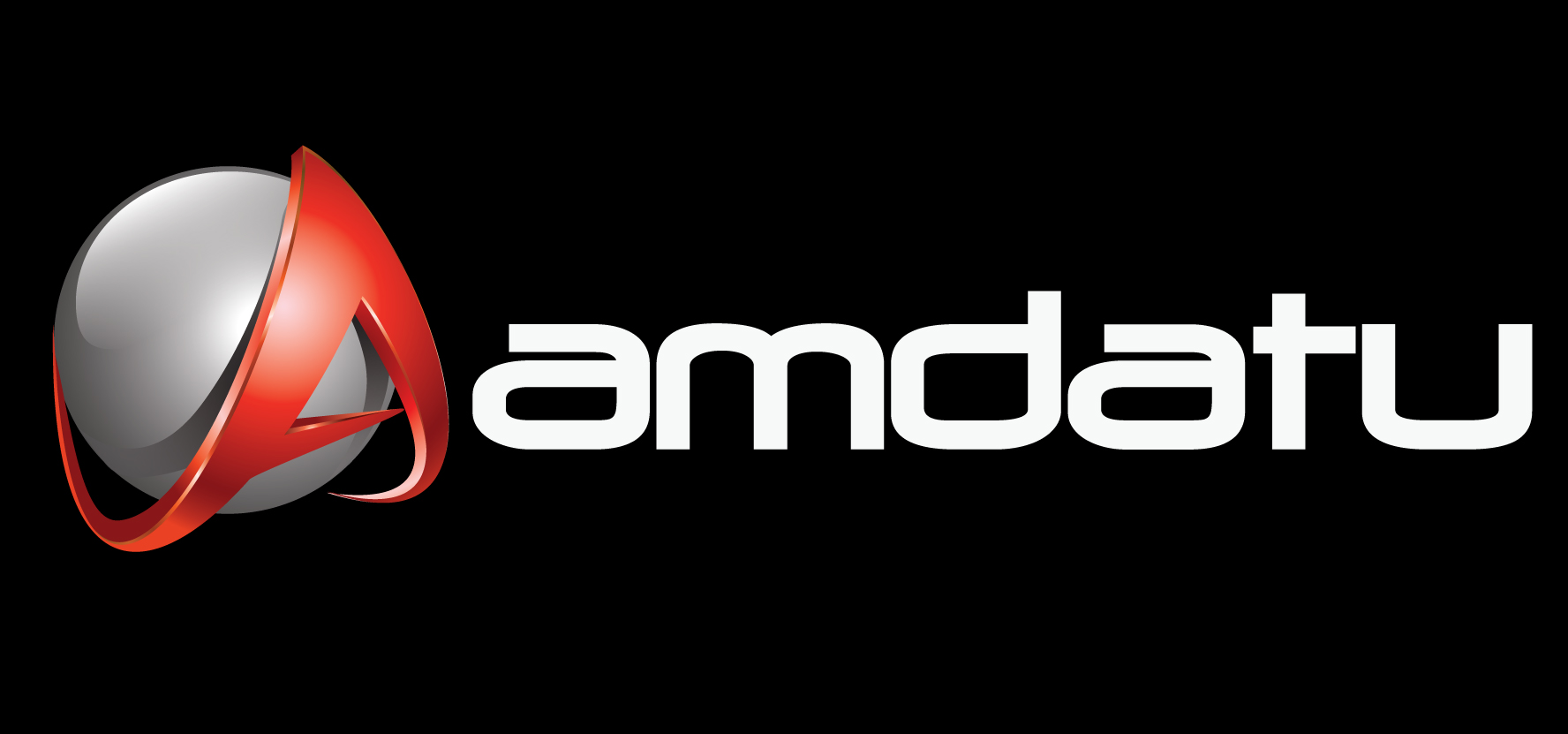 Amdatu OpenSocial
Apache Shindig based OpenSocial server

Multi-tenant social services

Gadget container

Gadget registry

Dashboard
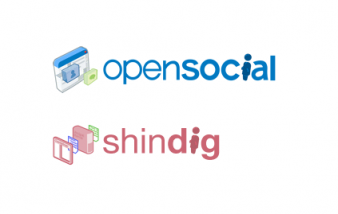 [Speaker Notes: bramk]
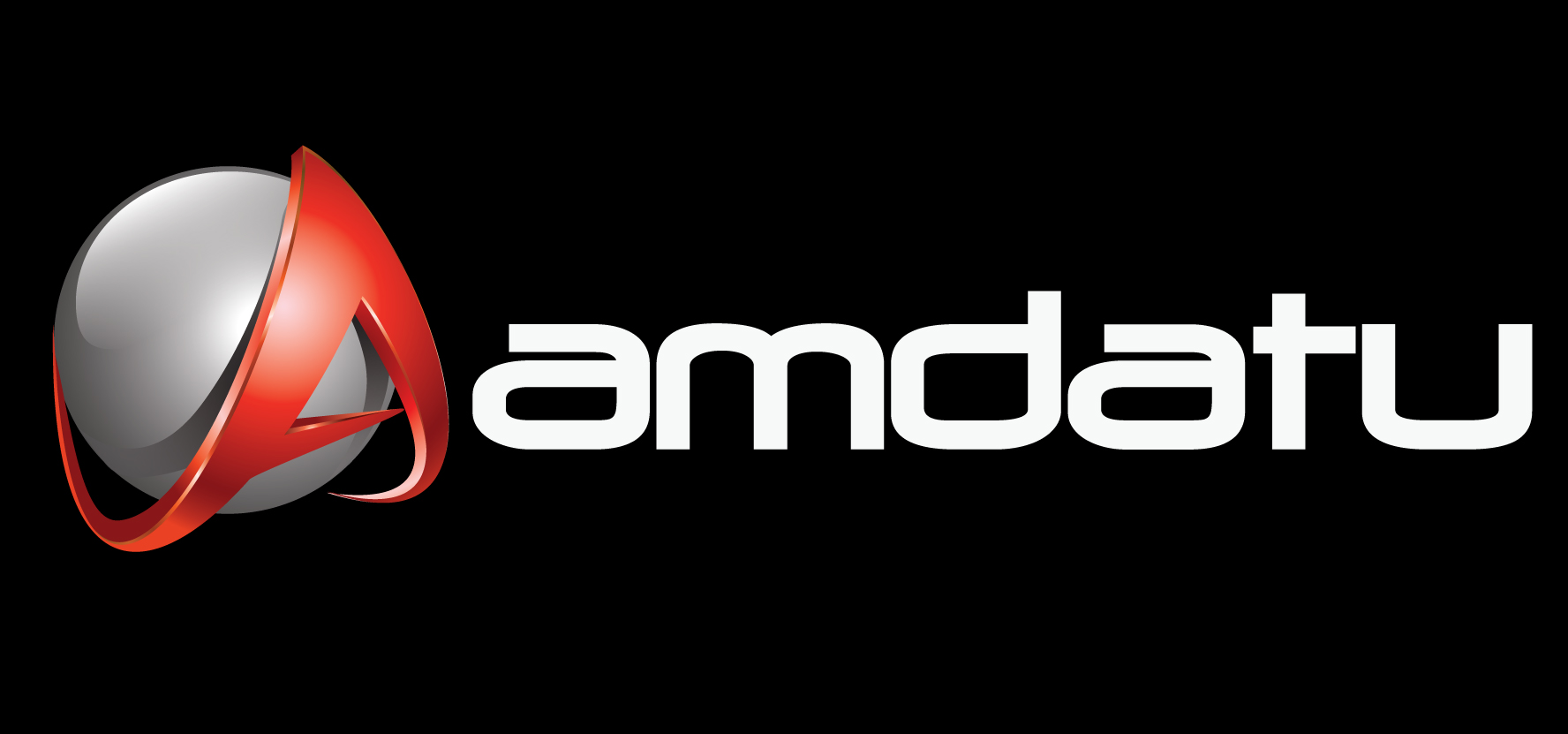 Amdatu Semantic
Collection of semantic tools

Sesame RDF store

RDF2Go API

SPARQL endpoint

Type-safe SPARQL ORM Java API
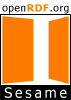 [Speaker Notes: marrs]
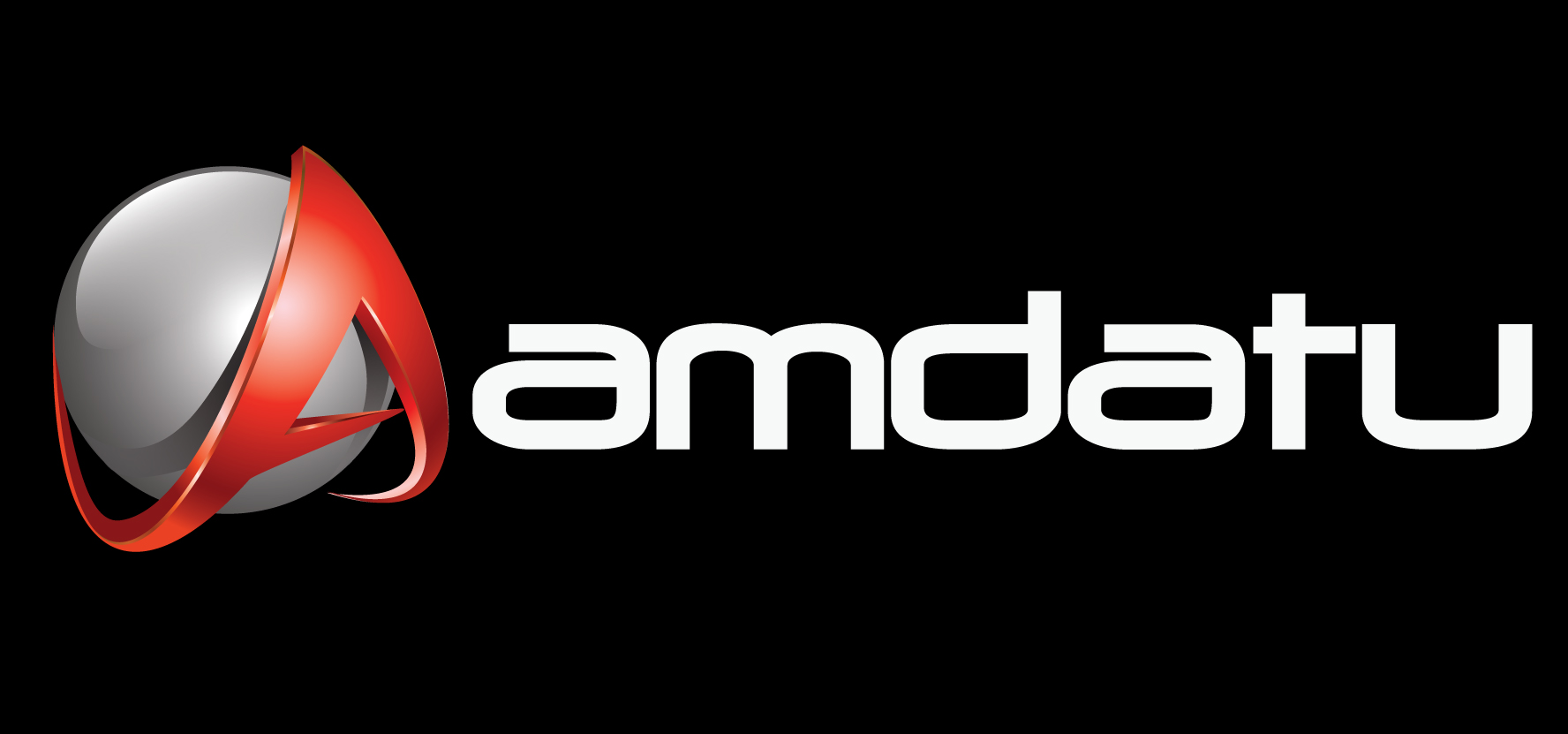 Amdatu Storage
Blob storage based on jclouds

Configurable Service Factory

BlobStoreService per configuration 
	(e.g. both S3 and Azure)

Exposes configured jclouds API
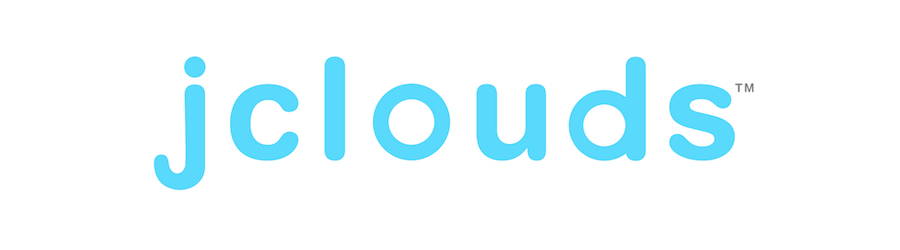 [Speaker Notes: marrs]
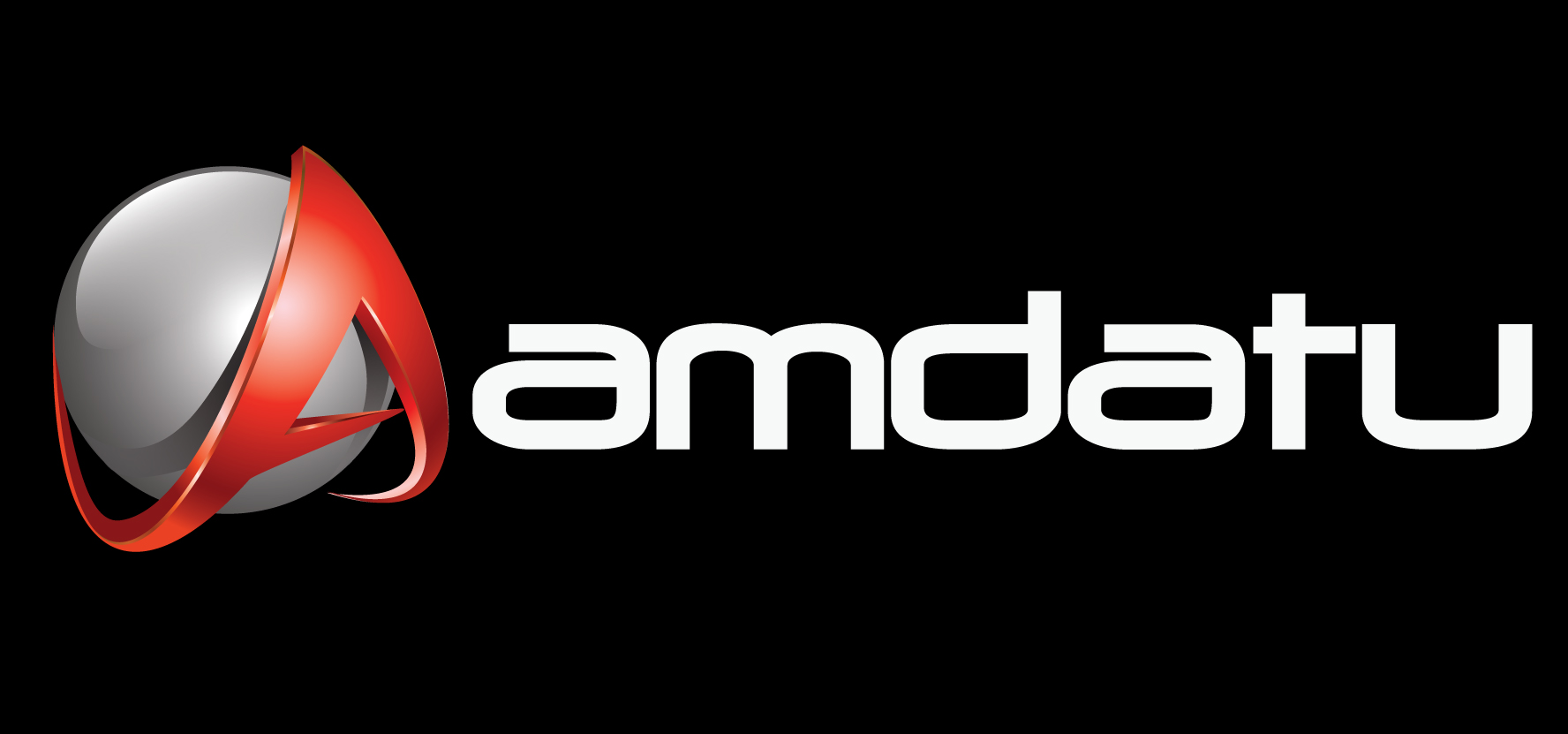 Demo
Demo
[Speaker Notes: bramk]
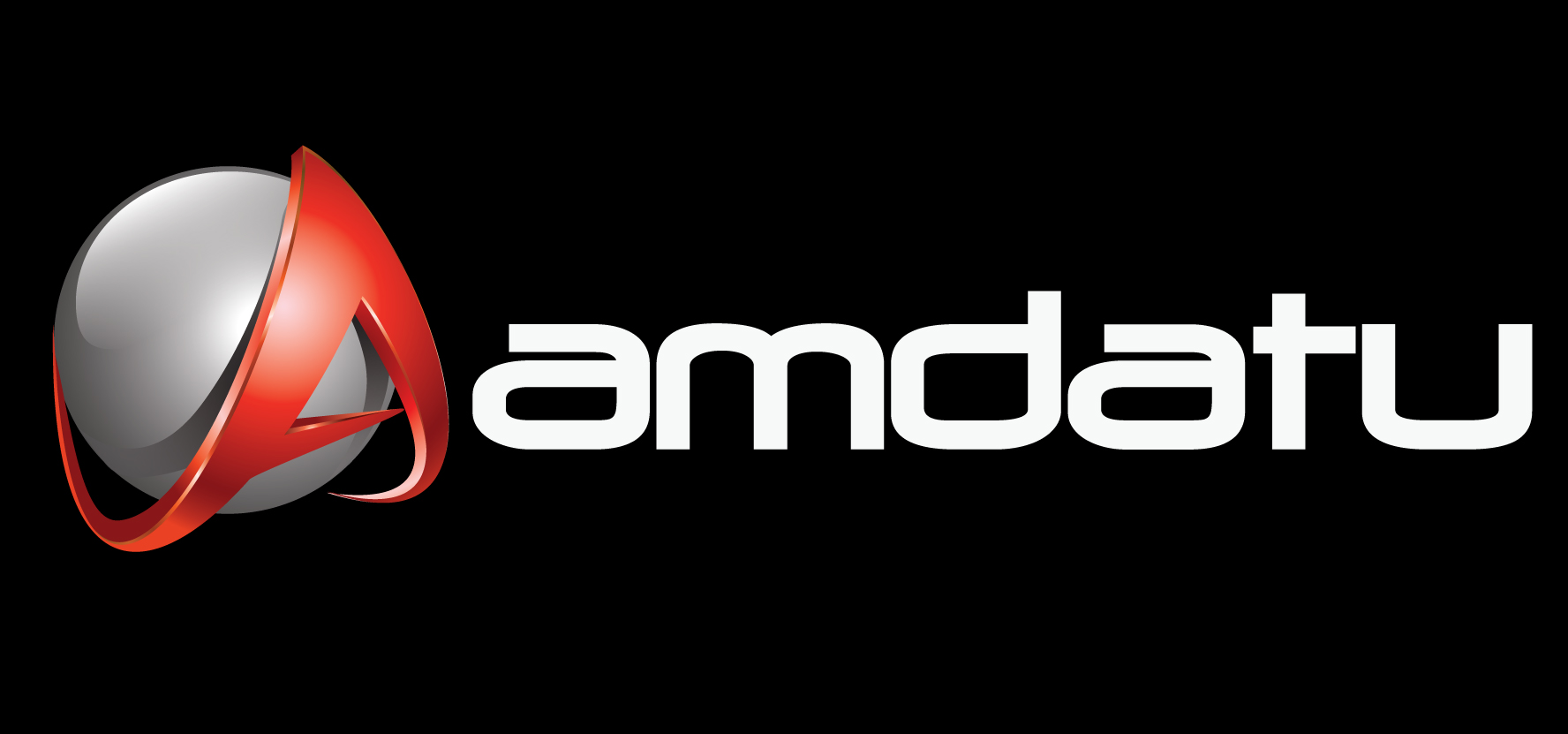 Future
Amdatu Platform
Dynamic scaling and topology management
Advance cloud and IaaS integration
Improvements, improvements, …

Amdatu Projects
Amdatu Search Appliance
Amdatu Management Server
Amdatu Device Deployment
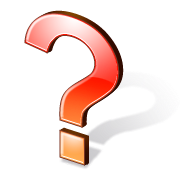 Amdatu Cloud Storage
Amdatu Profile Service
[Speaker Notes: marrs]
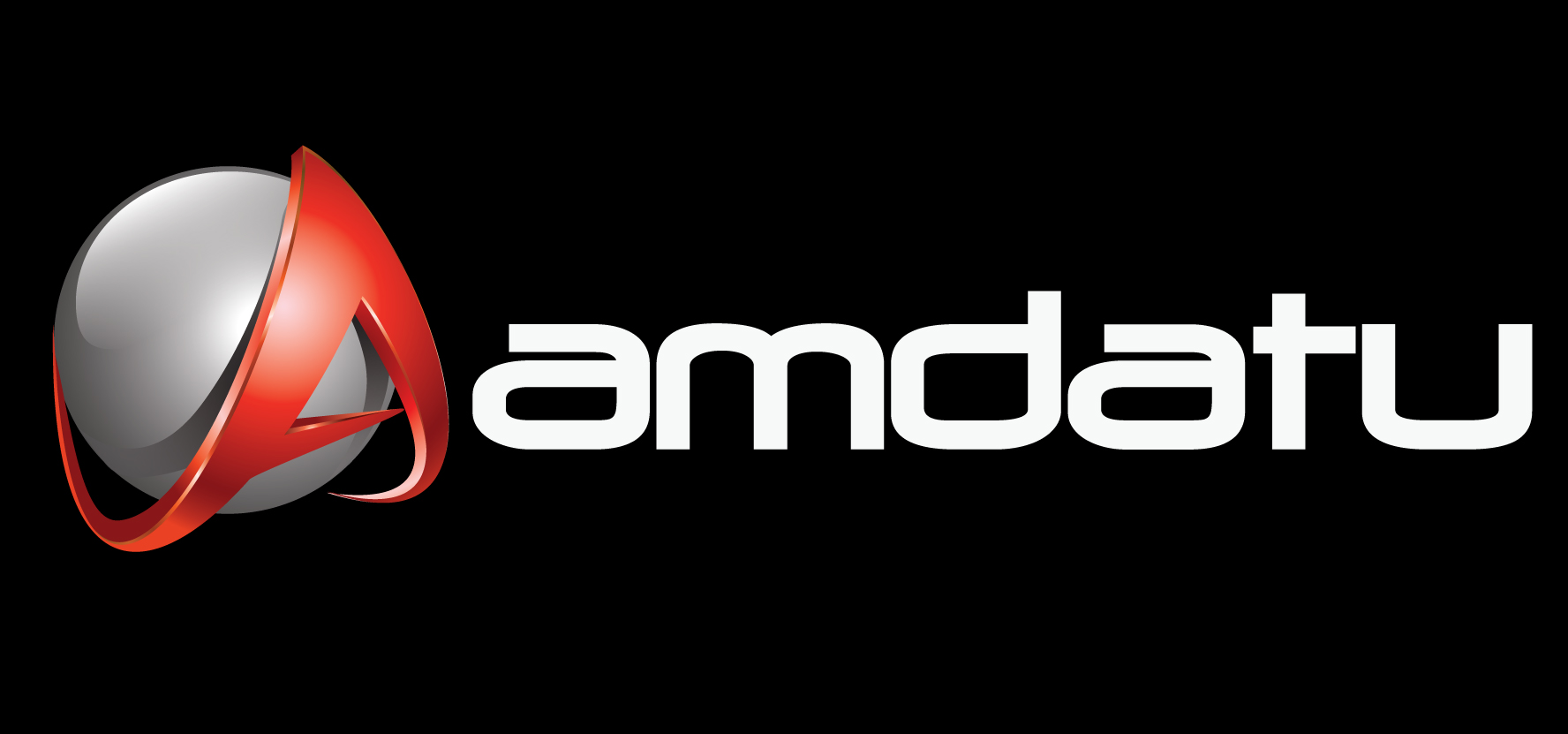 Community
Amdatu is a community effort! Learn more at our website and mailing lists.

	http://www.amdatu.org

	amdatu-developers@amdatu.org
	amdatu-users@amdatu.org
[Speaker Notes: marrs]